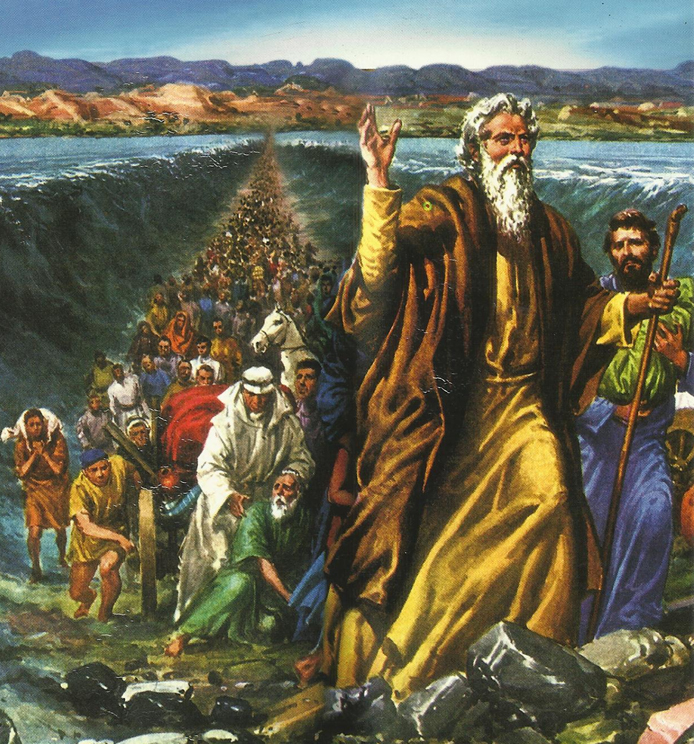 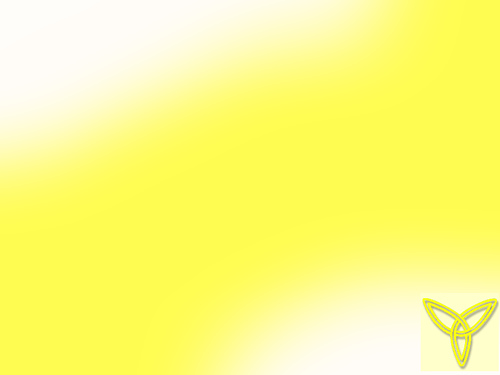 5
c£-Is\Im¯n-cp¶ P\wkotdm ae-_mÀ k`-bpsS hnizmk ]cn-io-e\ ]mTm-hen.
]mTw 6
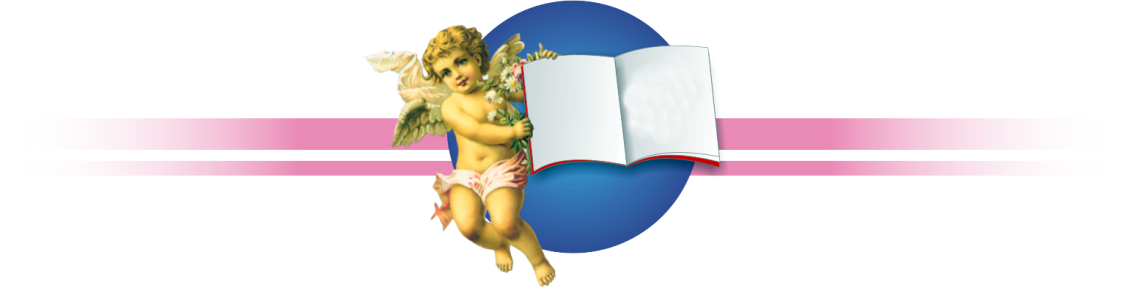 kzmX-{´y-¯n-te¡v
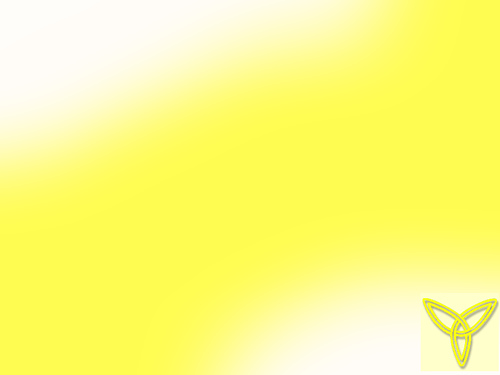 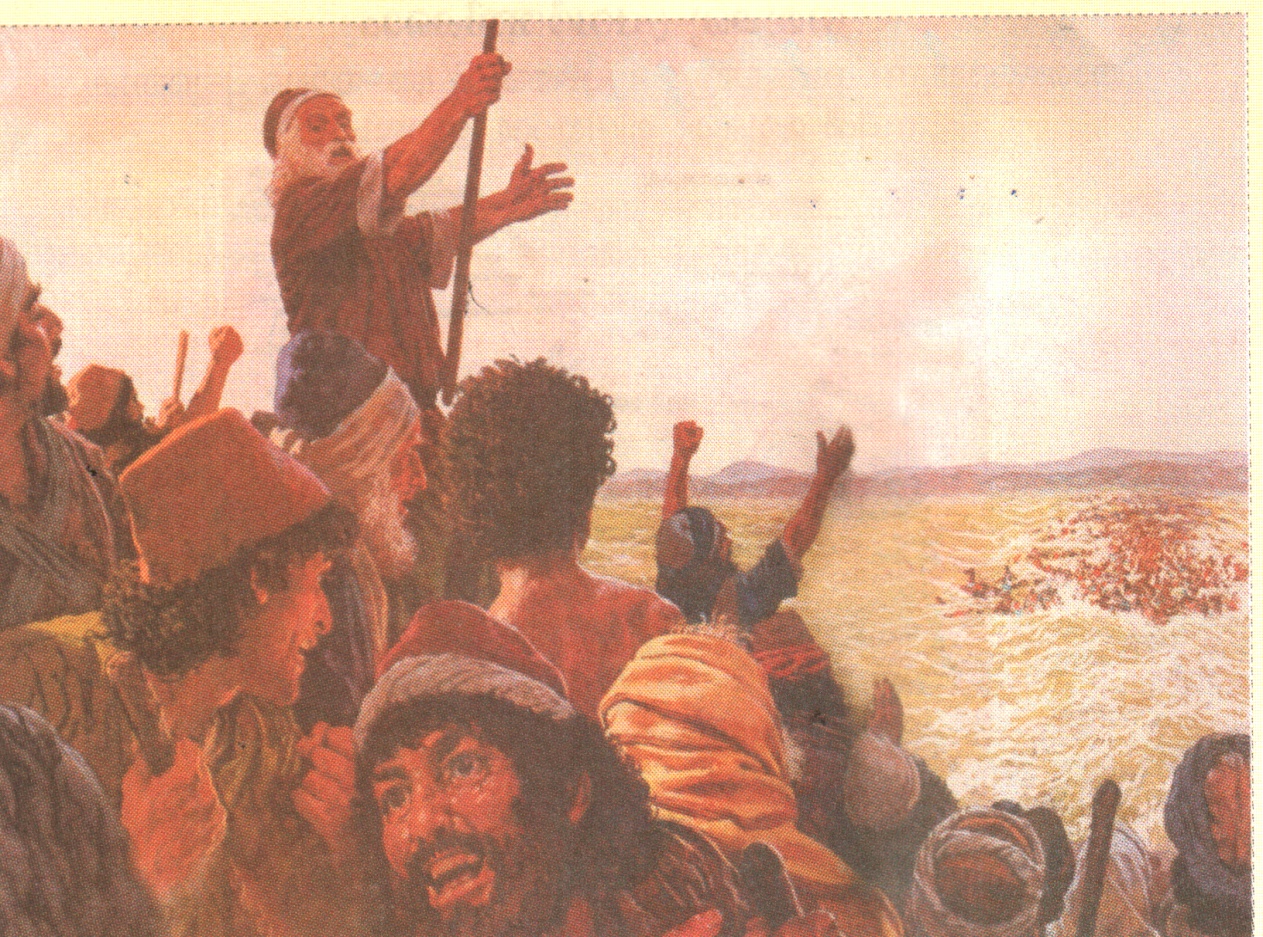 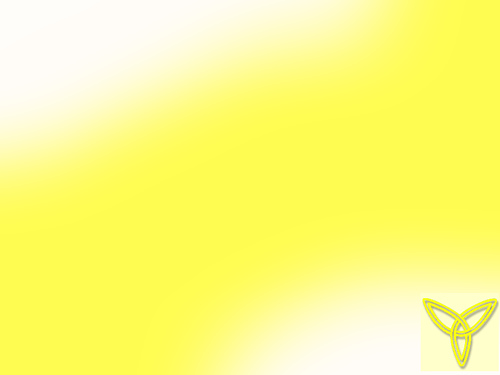 C{km-tbÂ¡m-cpsS IjvS-¸m-Sp-IÄ Hmtcm Znh-khpw hÀ²n¨p h¶p. tamibpw Al-tdm\pw ^d-thm-bpsS ASp¯p sN¶p
IÀ¯mhv Iev]n-¨-Xp-t]mse {]hÀ¯n¨p.

 	 ]-¯p _m[-IÄ:
	1. 	Pew cà-ambn amdp-¶p.	2.  Xh-f-IÄ hym]n-¡p-¶p.3. 	t]³ s]cp-Ip-¶p.		4.  Cu¨IÄ hÀ²n¡p¶p. 5. 	arK-§Ä Ns¯m-Sp-§p-¶p. 	6.  {hW-§Ä _m[n-¡p-¶p.7. 	I·g hÀjn¡p-¶p.	   	8.  sh«p-In-fn-IÄ \nd-bp-¶p.9. 	AÔ-Imcw hym]n-¡p-¶p.  	10.  BZy-Pm-Xsc h[n-¡p-¶p.
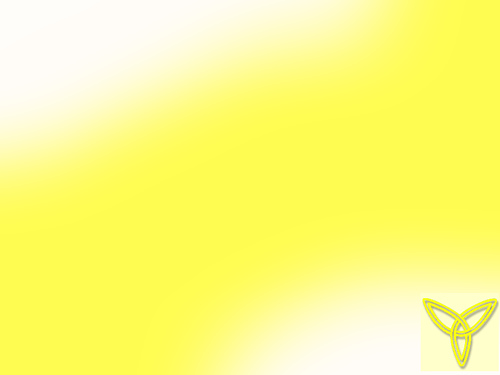 BZy-Pm-X-cpsS acWw
  		 9 _m[-IÄ Ab-¨n«pw ^dthm C{km-tbÂ¡msc hn«-b-¨n-Ã. HSphnÂ ssZhw ]¯m-as¯ in£ \ÂIm³ Xocp-am-\n-¨p.
s]klm BN-cWw
    ssZhw tami-tbmSpw Al-tdm-t\mSpw s]klm BN-cn-t¡-­Xv F§-s\-sb¶v Acp-fns¨bvXp (]pd. 12:1þ4) ssZhw \nÀt±in¨-X-\p-k-cn¨v C{km-tbÂ s]klm Hcp-¡n. A¶p cm{Xn ssZhw CuPn-]vXnse FÃm BZy PmX-tcbpw h[n-¨p. 
B cm{Xn-bnÂ Xs¶ ^dthm C{km-tbÂ P\-¯n\p IÀ¯m-hns\ Bcm-[n-¡p-hm³ t]mIm³ A\p-aXn \evIn.
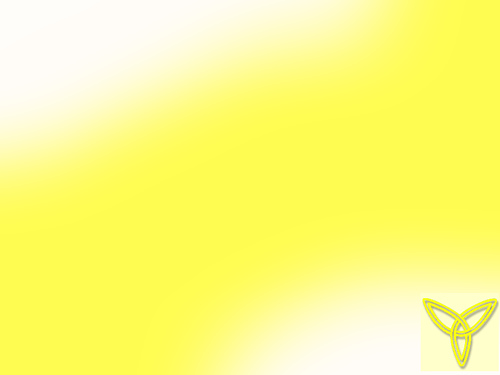 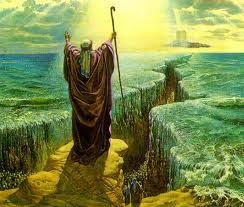 ISÂ IS-¡p-¶p
C{km-tbÂ¡mÀ AhcpsS 
BSp-am-Sp-I-sfm¸w IS-en\p 
kao-]-s¯-¯n.
C{km-tbÂ¡mÀ CuPn]vXphn«p Ign-ª-t¸mÄ CuPn-]vXp-Im-cpsS a\Êp amdn. C{km-tbÂ¡msc XncnsI sIm­p-h-cp-hm³ Xocp-am-\n-¨p. ssk\yw X§sf ]n´p-S-cp-¶p-sh¶p a\-Ên-em-¡nb tami ssZh-t¯mSp klmbw At]-£n-¨p. ssZhw \nÀt±in¨ 
-{]-Imcw tami hSn-sb-Sp¯p IS-en\p aosX \o«n-b-t¸Ä IS-en\p \Sp-hn-eqsS hgn-sX-fnªp. C{km-tbÂ¡mÀ AXn-eqsS c£-s]-«p. ^d-thmbpw ssk\yhpw shÅw \nd-ª-t¸mÄ ap§n-¨-¯p.
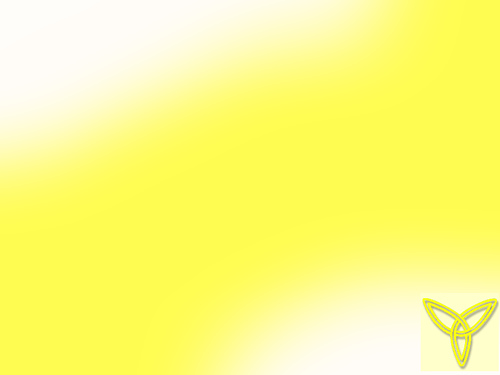 s]k-lm-¯n-cp-\mÄ
s]klm þ IS-¶p-t]m-IÂ	CuPn-]vXnÂ \n¶pÅ- tamN-\-¯n\v Hcp-¡-ambn ssZhw C{km-tbÂ¡m-tcmSp s]kmlm `£n-¡p hm³ Bh-iy-s¸-«p. 
]pXn-b-\n-b-a-P-\-amb \½fpw s]k-lm-¯n-cp-\mÄ BN-cn-¡p-¶p-­v. ssZhw tami-bn-eqsS t\cn«p {]hÀ¯n¨mWv  C{km-tbÂ¡msc c£-s¸-Sp-¯n-b-Xv.
ssZhs¯ IqSp-XÂ kvt\ln-¡m\pw A\p-k-cn-¡m\pw \mw ]cn-{i-an-¡-Ww.
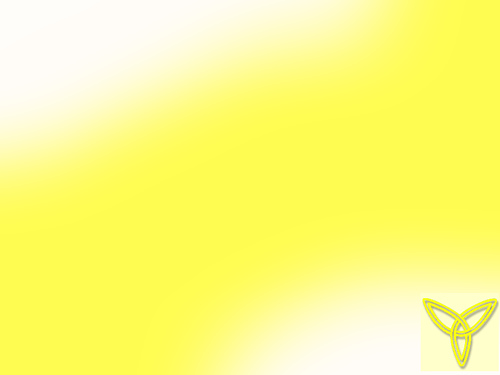 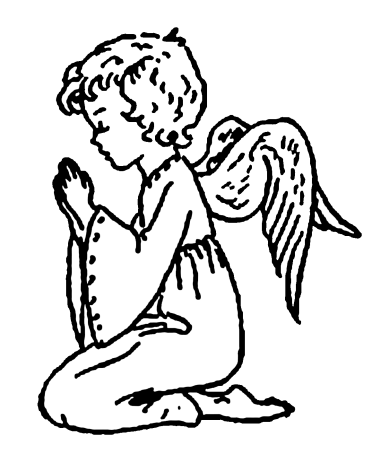 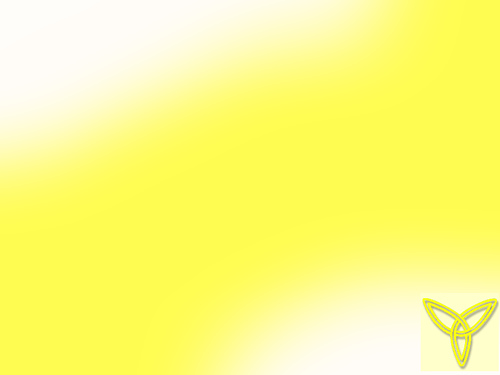 \ap¡p {]mÀ°n¡mw
^dthmbpsS B[n]Xy¯nÂ\n¶v C{kmtbens\ 
c£n¨ ssZhta, Xn·bpsS _Ô\§fnÂ \n¶p R§sf c£n¨p ]cn]men¡Wta
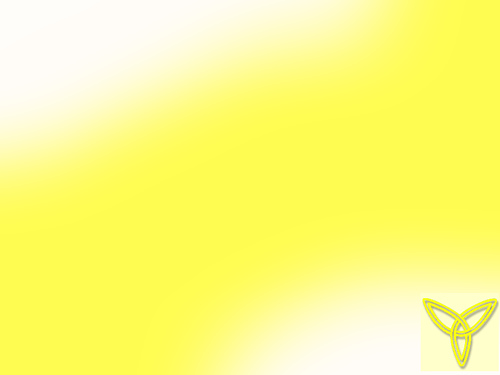 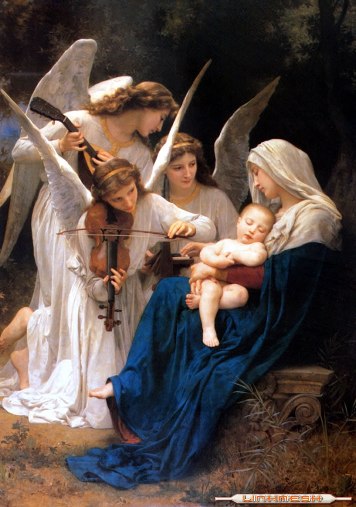 \ap¡p ]mSmw
Zn\§tfmtcm¶p IS¶pt]mIth,
a\w IpfnÀ¯hÀ IS¶pt]mIbmbv,
ASnaIÄ kÀhkzX{´cmIphm³
ASnsXämXn\nbXnÀ¯nImWphm³
	\bn¨pt\Àhgn ssZham¡SÂ
	apdn¨p ]mXIsfmcp¡n cm]IÂ
	At\I_m[IfIän, `£Ww
	AhÀ¡p\Âiphm³ Xpd¶phoYnIÄ
IS¶pt]mIen³ Zn\w Ipdn¡th
IXInÂ cà¯n¶Sbmfw I­p.
s]klbmWnXp al¯zcq]sâ
]caiànboZn\apWÀ¯p¶p.
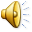 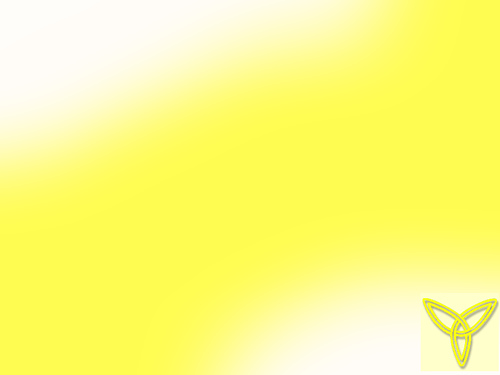 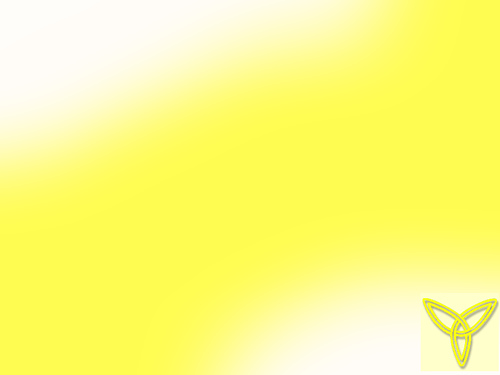 ssZhhN\w hmbn¡mw, hnhcn¡mw
CuPn]vXnse BZyPmXsc h[n¡p¶ kw`hw hnhcn¡pI
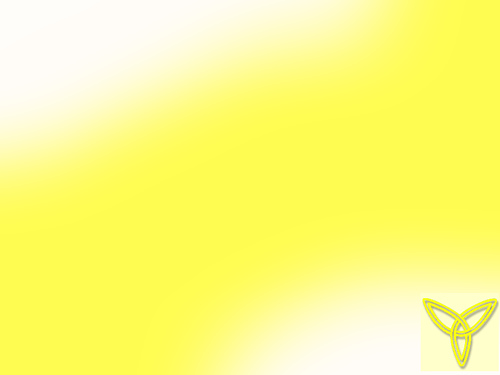 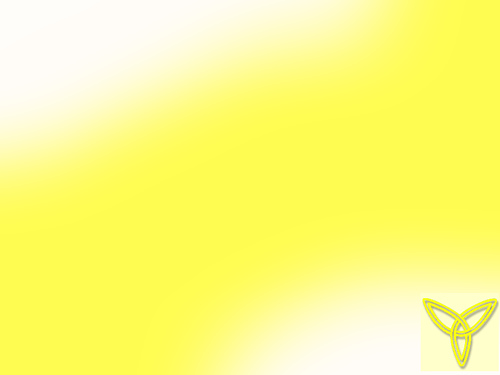 hgnIm«m³ Hcp XncphN\w
"IÀ¯mhv Fsâ iànbpw kwc£I\pamIp¶p. AhnSp¶v F\n¡p c£bmbn `hn¨ncn¡p¶p'.
]pd¸mSv  11:1------þ10-----
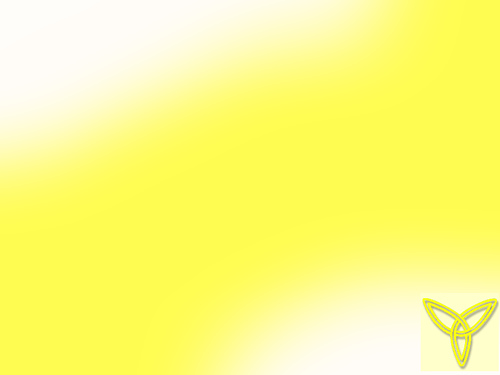 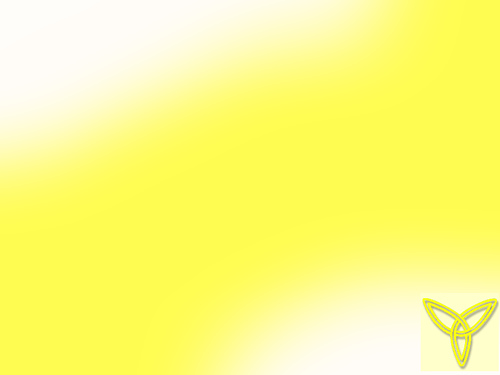 Fsâ Xocpam\w
ssZh¯nem{ibn¨p {]iv\§sf XcWw sNbvX tamisbt¸mse Rm\pw Pohn¯nep­mIp¶ {]iv\§fnÂ ssZh¯nÂ B{ibn¡pw.
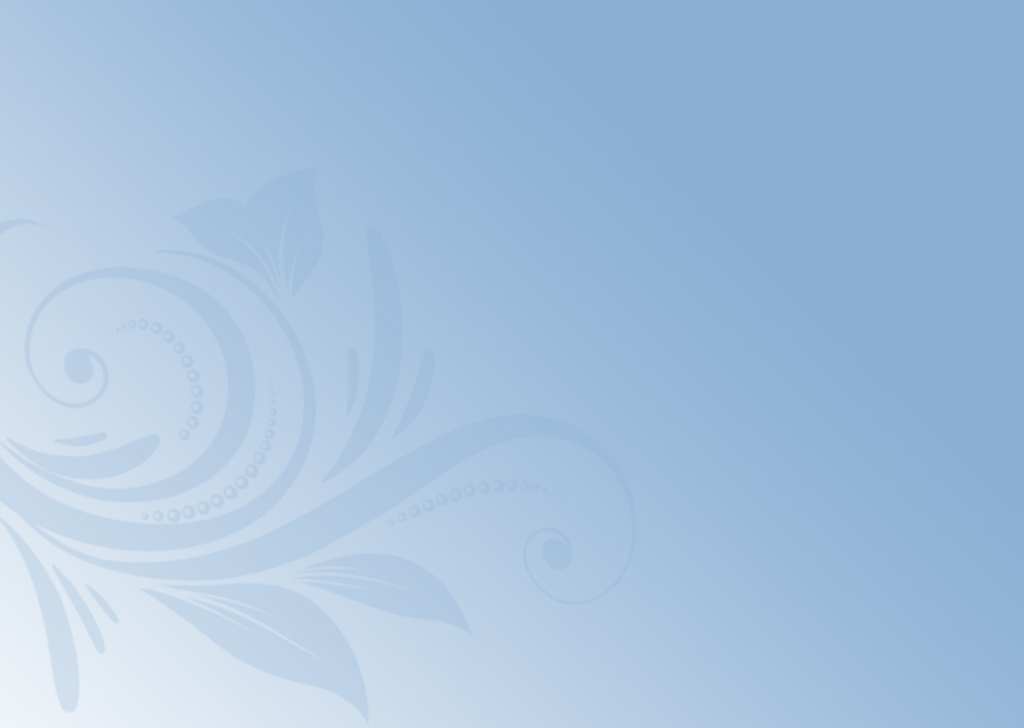 kz´-am-t¡-­ t_m[y§Ä
	
		*  	\s½ c£n¡m³ ssZhw 					aäpÅhcneqsS {]hÀ¯n¡pw.

		*  	Cutimsb \ÂIns¡m­p ssZhw 			\s½ ]m]¯nÂ \n¶p tamNn¸n¨p.
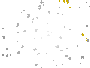 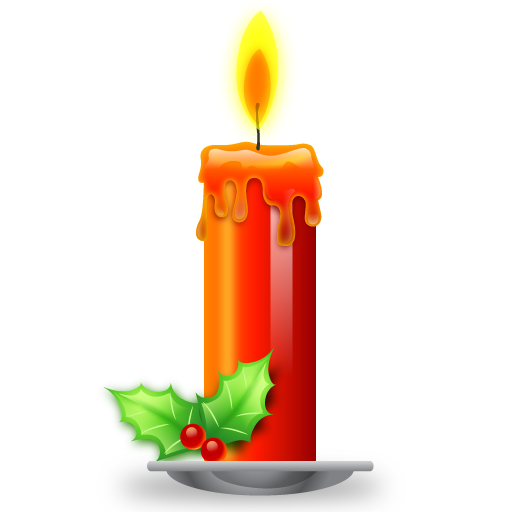 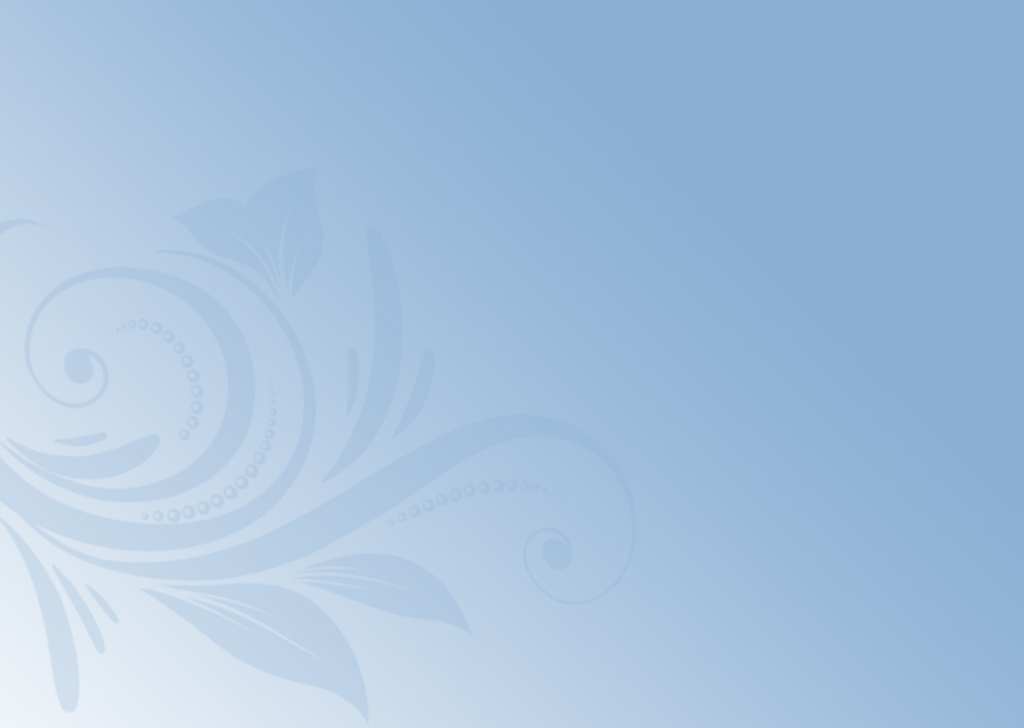 kz´-am-t¡-­ at\m-`mh§Ä

		*  	ssZh¯nsâ \nÀt±i§Ä 					A\pkcn¡m³ \mw ISs¸«hcmWv.

		*  	\½psS c£I\mbn Cutimsb 				\ÂInb ssZhs¯ \mw IqSpXembn 			kvt\ln¡Ww.
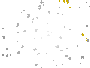 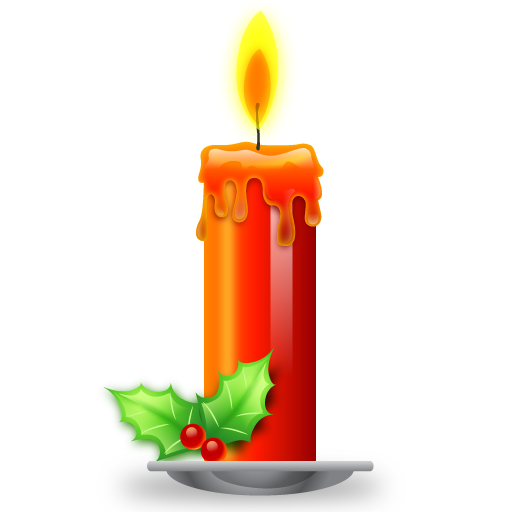 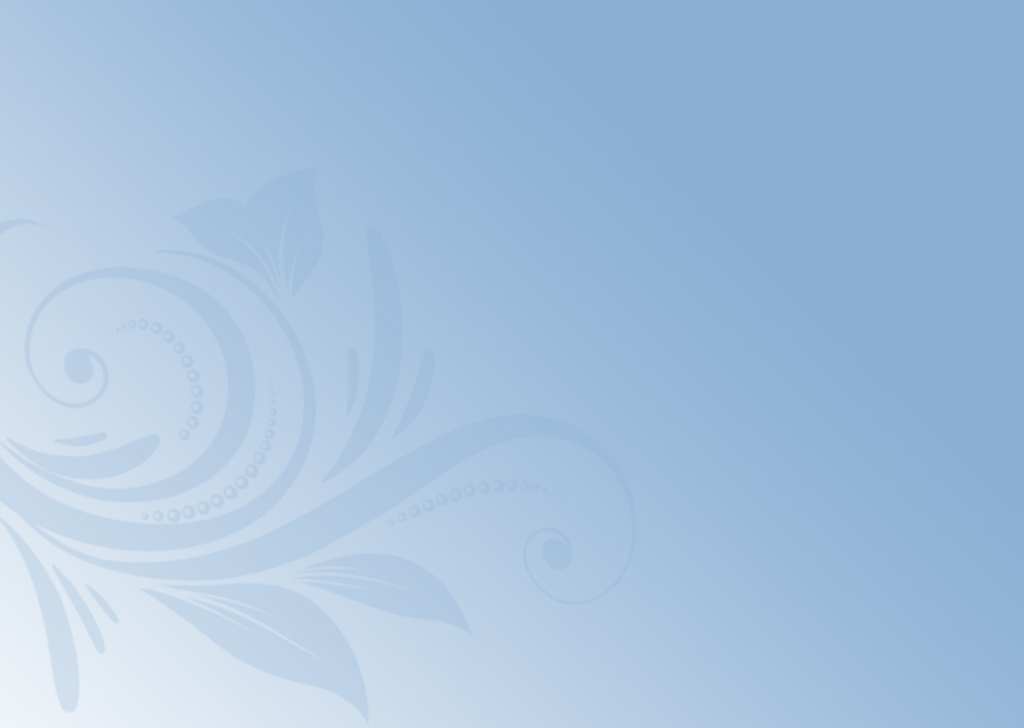 kz´-am-t¡-­ ioe§Ä
	
*  	{]iv\§Ä D­mIpt¼mÄ Ah 		]cnlcn¡m³ Rm³ ssZh¯nÂ 	B{ibn¡pw.
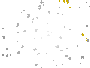 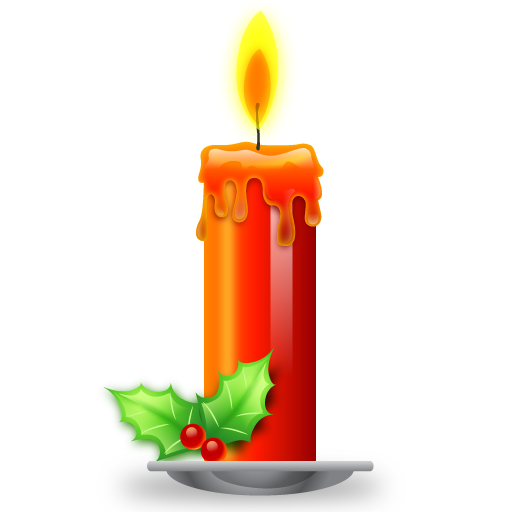 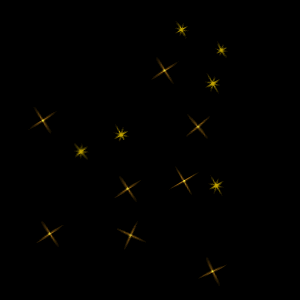 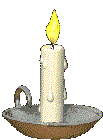 Thank
you
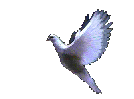